FIGURE 3. Lysosomal dysfunction alters the single channel properties of α-amino-3-hydroxy-5-methylisoxazolepropionic ...
J Neuropathol Exp Neurol, Volume 66, Issue 9, September 2007, Pages 779–788, https://doi.org/10.1097/nen.0b013e3181461ae7
The content of this slide may be subject to copyright: please see the slide notes for details.
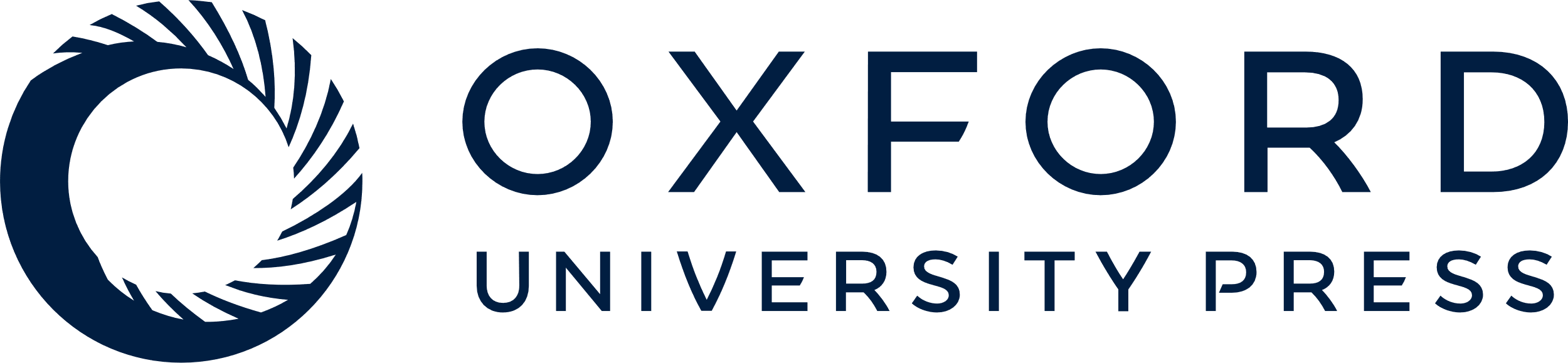 [Speaker Notes: FIGURE 3. Lysosomal dysfunction alters the single channel properties of α-amino-3-hydroxy-5-methylisoxazolepropionic acid (AMPA) receptors. The amplitude histograms (A-D) show a reduction in the open probabilities (Po) of AMPA receptors in 3-, 6-, and 9-day chloroquine-treated hippocampal slices. The traces represent recordings of AMPA-elicited currents at a holding potential of +96 mV.


Unless provided in the caption above, the following copyright applies to the content of this slide: Copyright © 2007 by the American Association of Neuropathologists, Inc.]